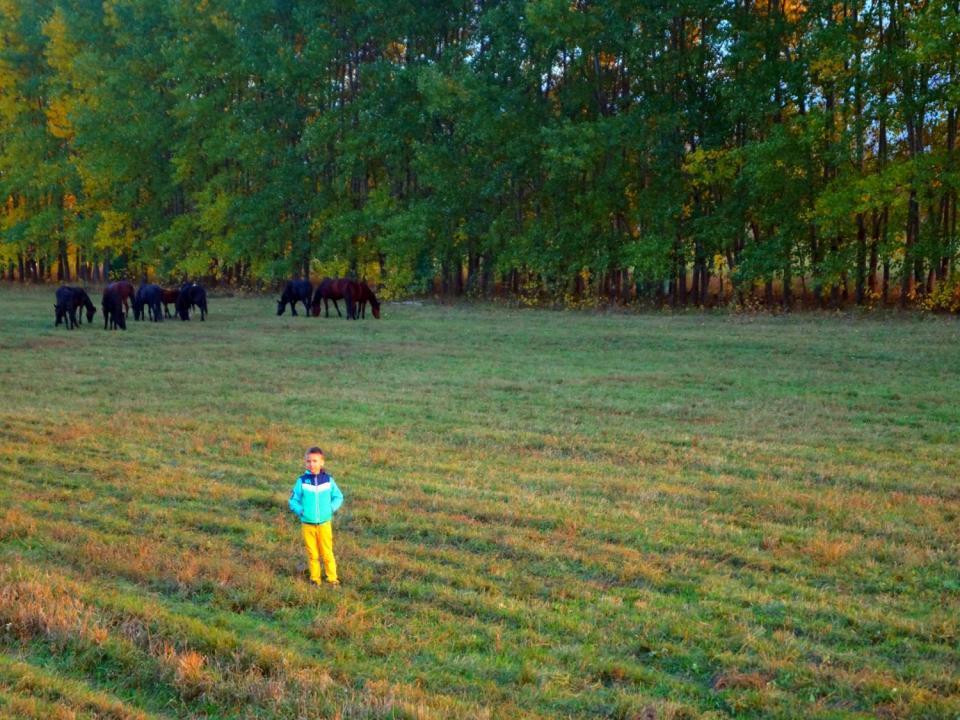 СП «Детский сад «Березка» ГБОУ СОШ с. Камышла м.р. Камышлинский Самарской области
КНИЖКА-МАЛЫШКА

«Великолепная шестёрка» Камышлиского района»

                   
                                                        Автор:
                                        Шайдуллин Ильяс Ильвирович
              
       

Камышла, 2016
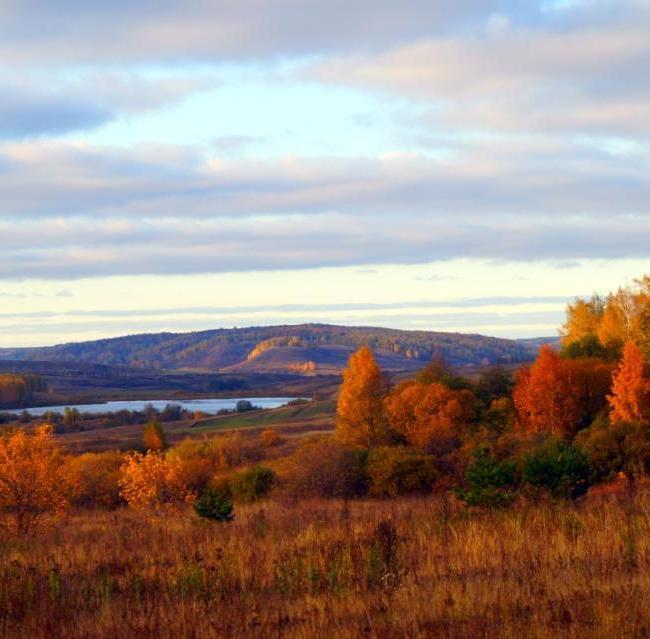 Край родимый, мы твои частицы, На твоей ладони спят века. Я на ней, как зёрнышко пшеницы, 
    На устах я – капля родника.           
             Ты нас учишь правде вдохновенно,           Твой восход у каждого в судьбе.           Я пишу одну строку, наверно,           Нашей общей книги о тебе. 
    Много нас, но ты у всех едина, Встанем грудью, только позови. Родина! Прими поклон от сына И его признание в любви.
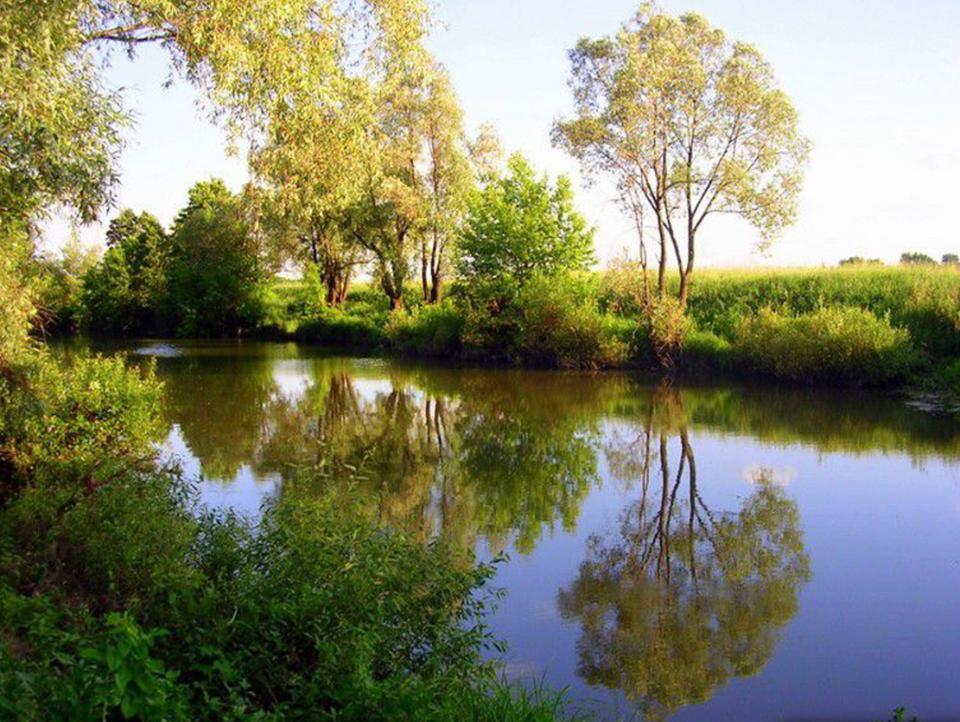 Историческая справка
Камышлинский район расположен на северо-востоке Самарской области, в верхнем течении реки Сок, в зоне лесостепи. 
		У каждого района своя история, которая, главным образом, определяется людьми, живущими в нем. Не исключение и наш Камышлинский район.  Изначально наш район был образован в 1929 году. Но в 1963 году Камышлинский район был присоединен в Клявлинскому району. И благодаря настойчивости инициативной группы по восстановлению района, возглавляемой А.З. Акчуриным, 4 марта 1991 года Президиум Верховного Совета РСФСР принял Указ: «Образовать в Самарской области Камышлинский район с административным центром в селе Камышла за счет части территории Клявлинского района согласно представленной карте».
Символика Камышлинского района
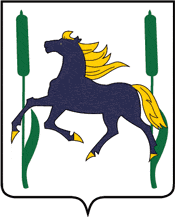 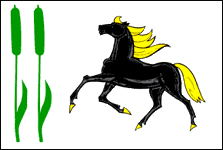 Главной фигурой флага и герба Камышлинского района является бегущий чёрный конь.
Конь символизирует преодоление препятствий, связанное с развитием в районе всех основных сфер экономики, и, в частности, агропромышленного комплекса.
Чёрный цвет символизирует благоразумие, мудрость, свободу, покой.
Жёлтый цвет (золото) символизирует богатство, справедливость, уважение, великодушие.
Зелёный цвет символизирует красивую природу района.
Белый цвет (серебро) — символ веры, чистоты, искренности, чистосердечности, благородства, откровенности и невинности.
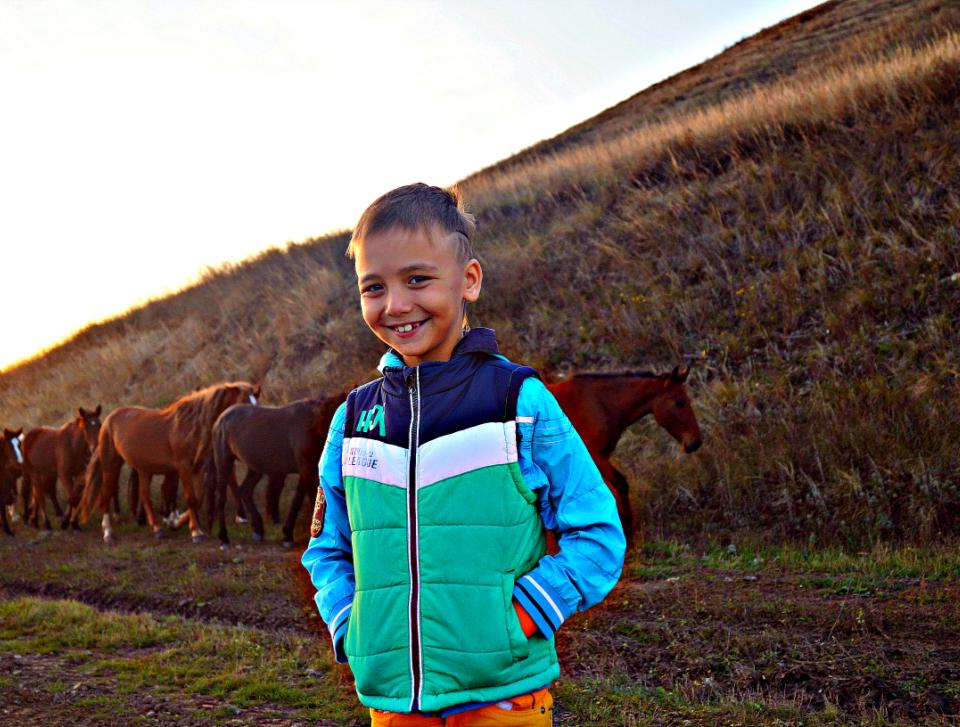 В ходе исследования мною были выявлены следующие интересные факты о Камышлинском районе.
Факт № 1
Я узнал, что уроженец 
села Старое Ермаково 
Камышлинского района – 
всемирно известный 
мастер по изготовлению 
гармошек-тальянок, 
гармонист Гали Гаряев. 
Свои первые уроки по 
изготовлению тальянки 
Гали Гаряев получил в 12 лет 
и посвятил этому ремеслу 
всю свою жизнь. Заказы на 
его инструменты приходили в Старое Ермаково со всех городов Советского Союза, Финляндии, Америки. Гаряев создал несколько сотен тальянок.
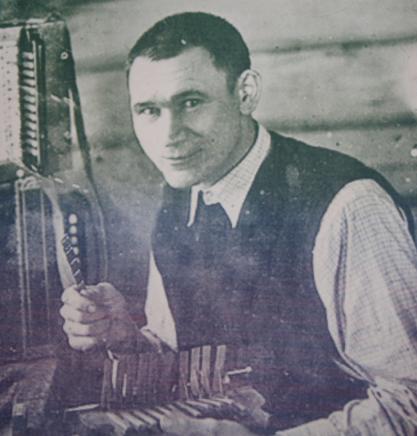 Мы с мамой побывали в краеведческом музее Староермаковской школы, где я не только увидел гармошку-тальянку мастера Гали Гаряева, но и подержал ее в руках.
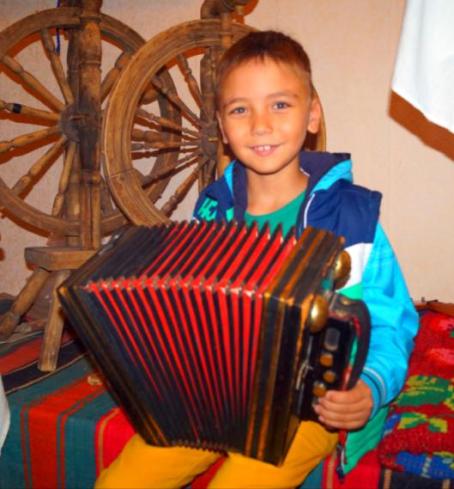 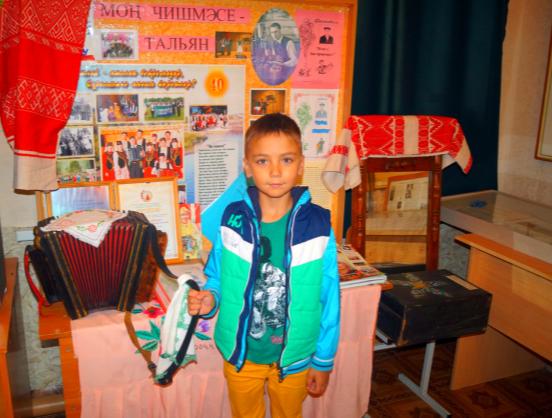 Дом в селе Старое Ермаково Камышлинского района, где жил Гали Гаряев.
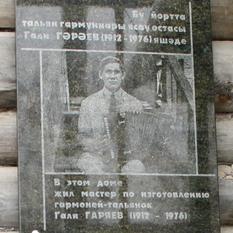 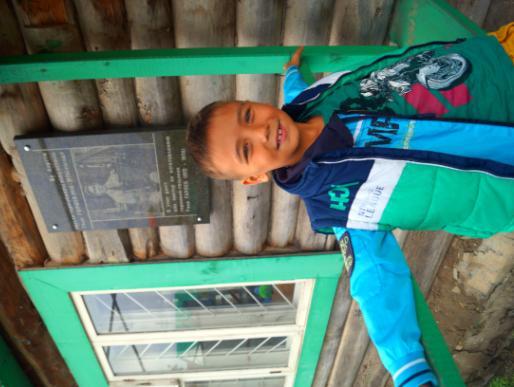 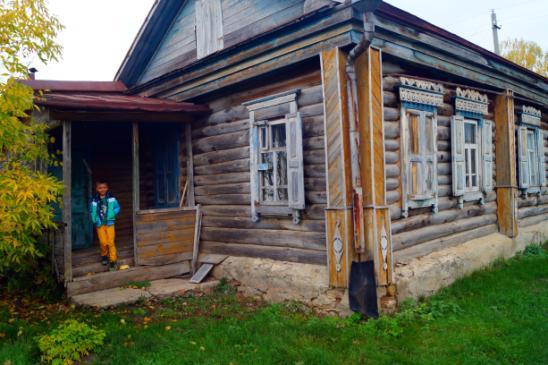 Факт № 2
В селе Неклюдово находилась усадьба дворянина Степана Неклюдова (родственника писателя Сергея Аксакова, автора сказки «Аленький цветочек»), получившего эти земли за заслуги в русско-турецкой войне. Неклюдово и быт его помещиков описаны в книге С.Т. Аксакова «Детские годы Багрова-внука».
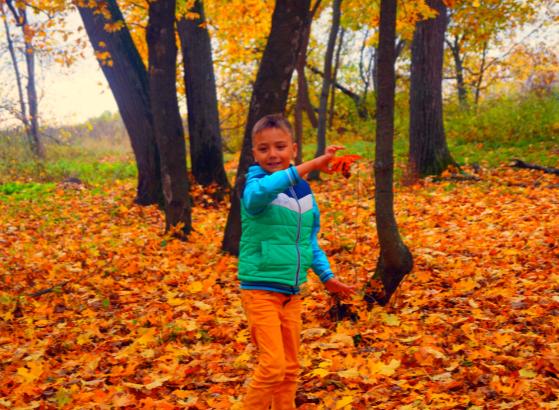 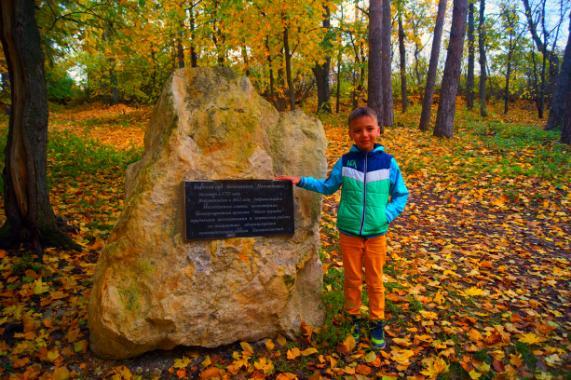 В настоящее время от   			   усадьбы осталась только липовая аллея  и родовое кладбище помещиков Неклюдовых, где похоронен Степан Аксаков, дед писателя.
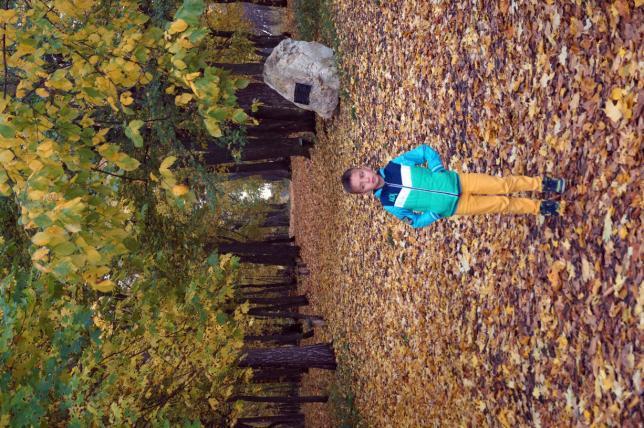 В том же месте, где раньше находилась часовня помещиков Неклюдовых, в 2011 году построили новую часовню.
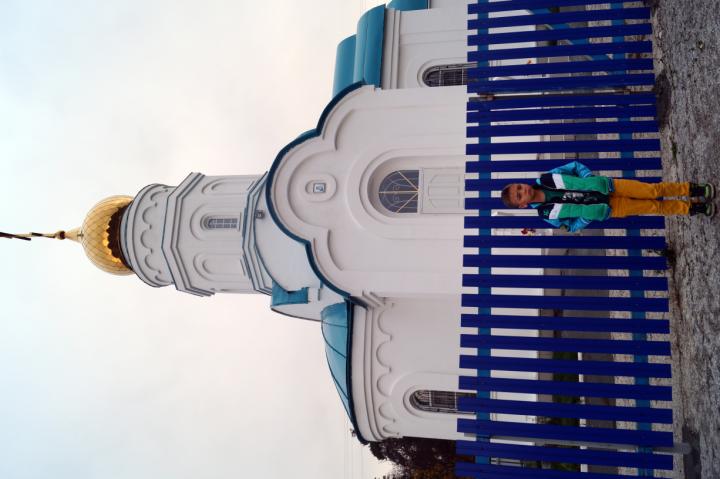 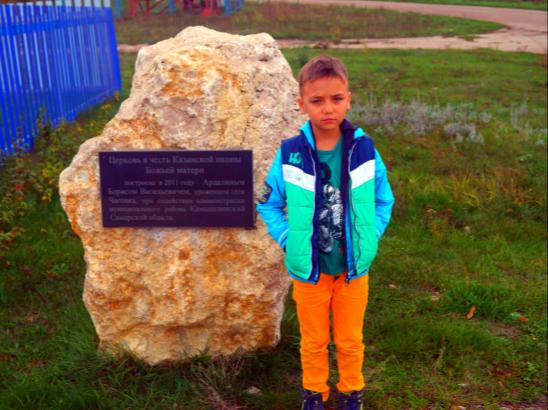 Факт № 3
Уроженец села Татарский Байтуган Камышлинского района Салей Гататович Вагизов в соавторстве со своей женой Валитовой составил знаменитую «Алифбу» («Букварь» на татарском языке), которая теперь известна каждому татарскому ребенку, изучающему родной язык.
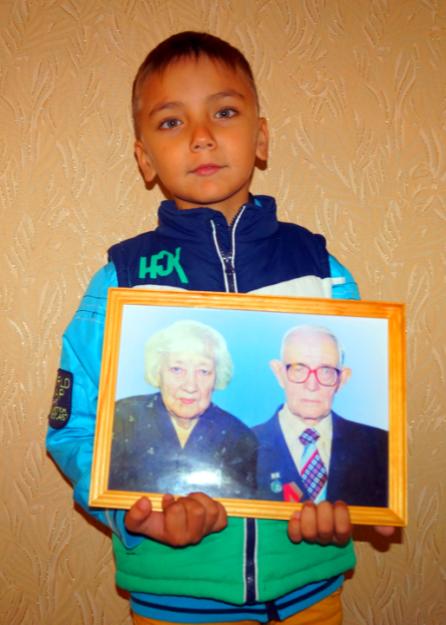 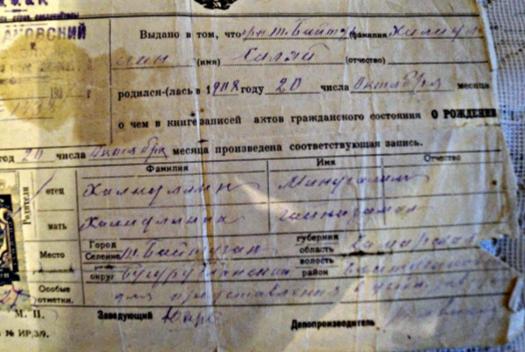 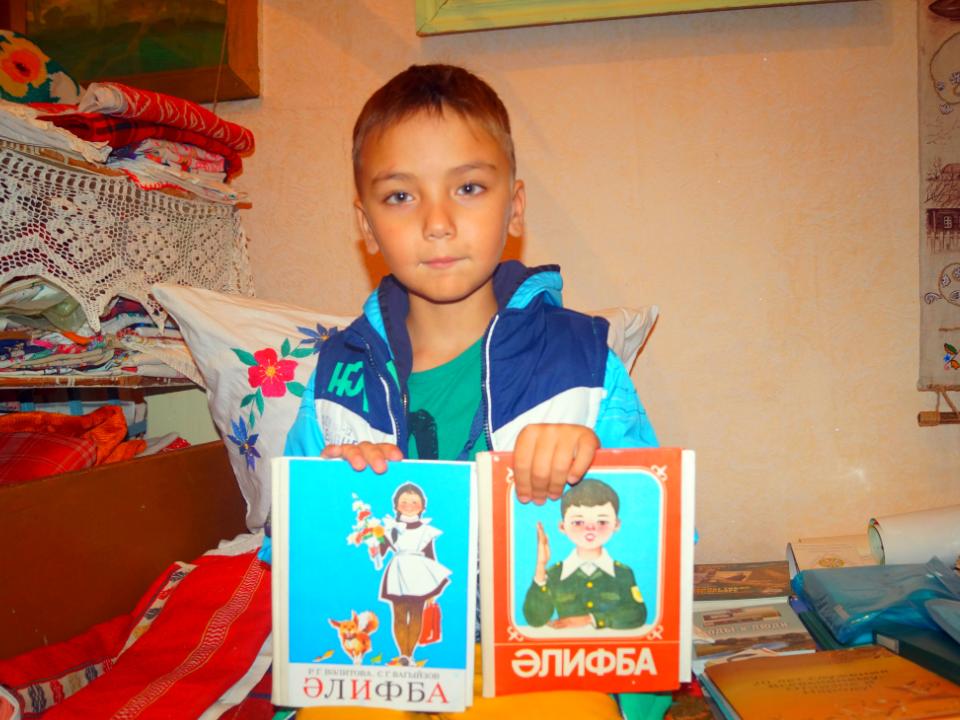 В 1964 году среди сотен подобных изданий их букварь был признан одним из лучших, легко усвояемым первоклашками.
Эту «Алифбу» переиздавали 42 раза.
Мы с родителями посетили сельский музей в селе Русский Байтуган, где я смог посмотреть не только «Алифбу», но и личные вещи Салей Вагизова.
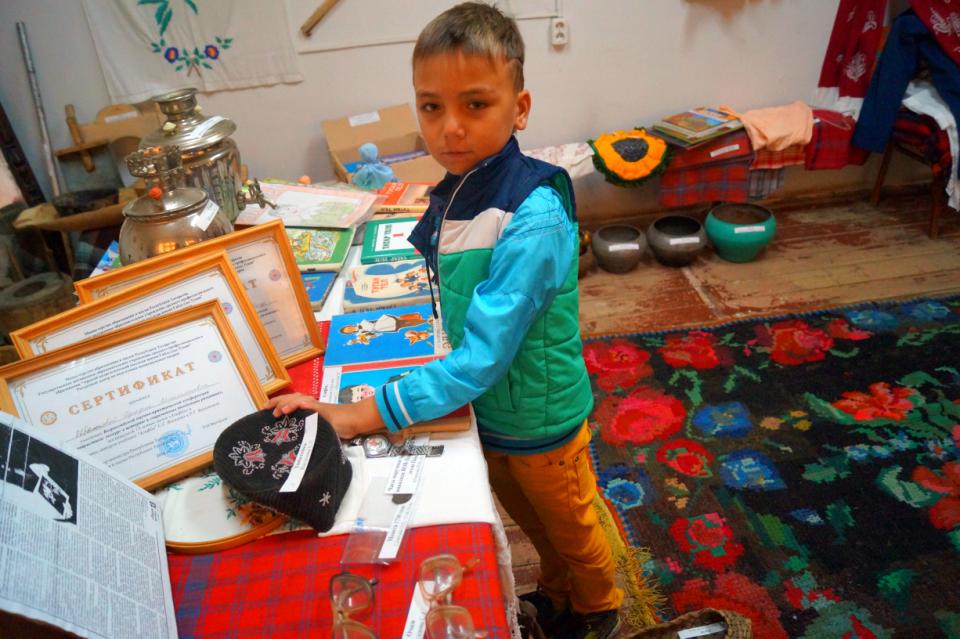 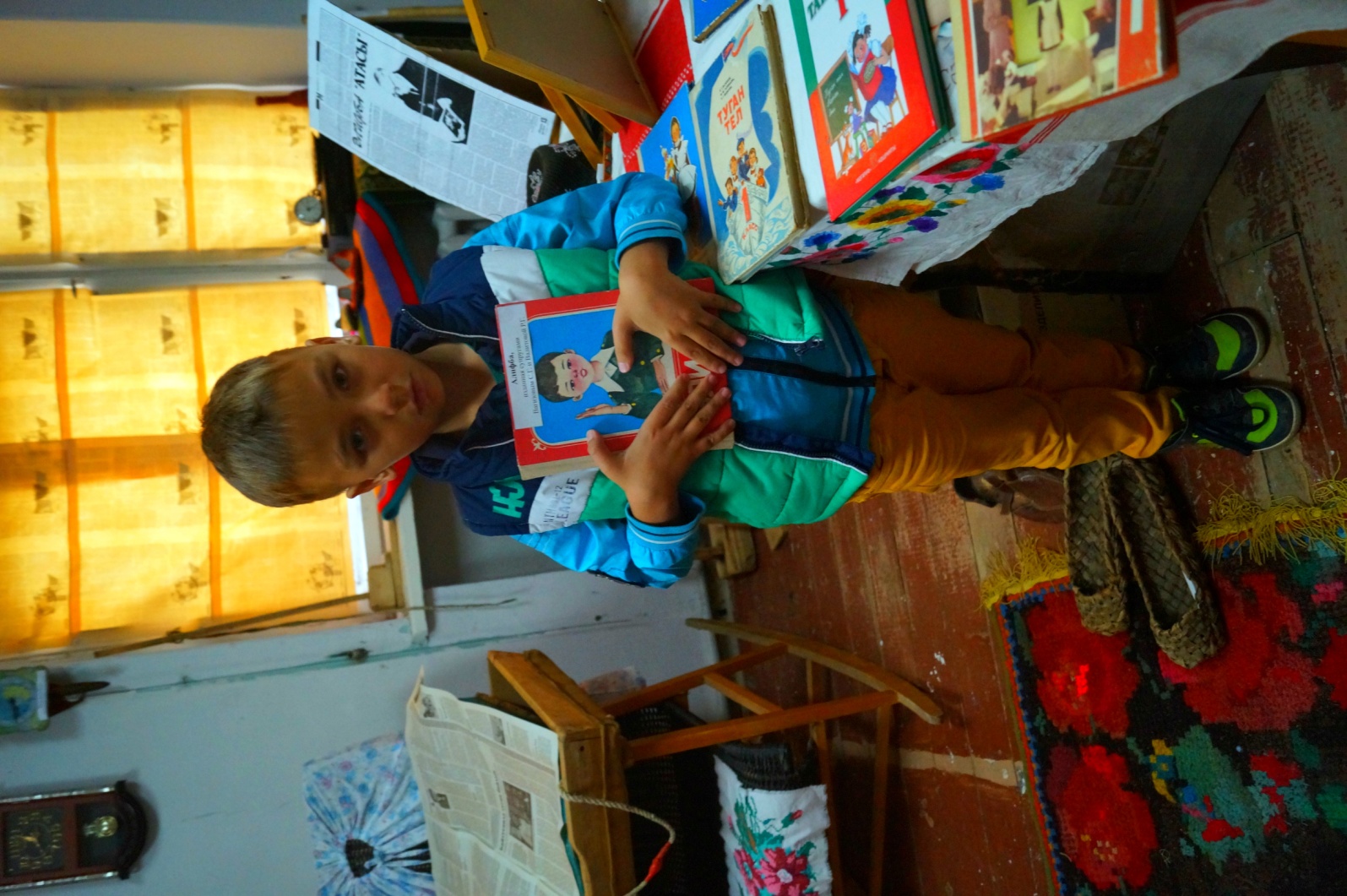 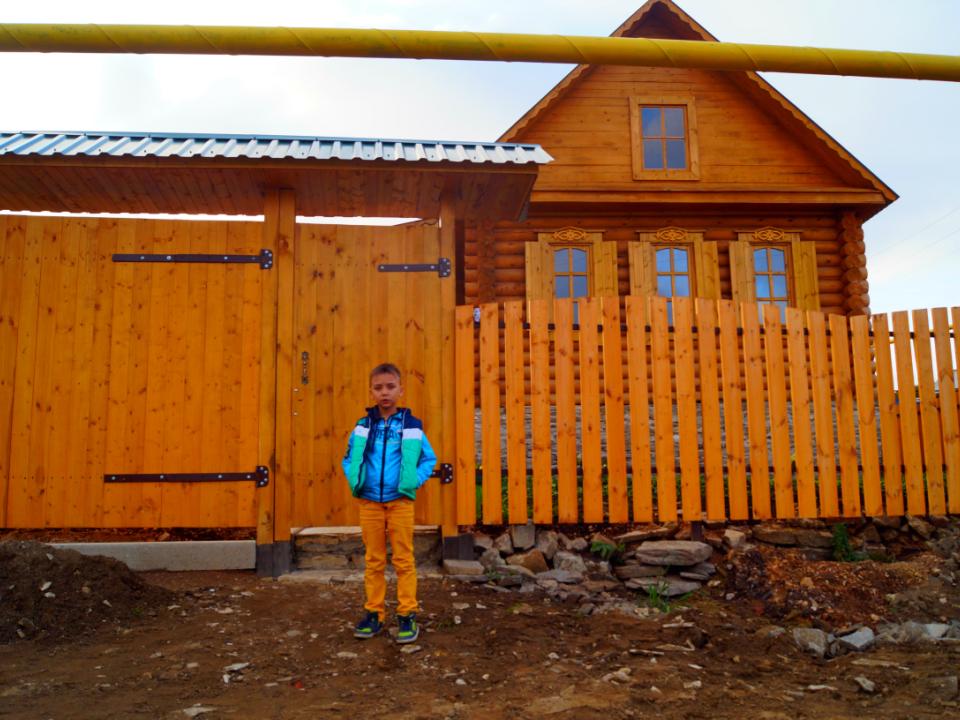 Дом-музей 
им. С.Вагизова в селе Татарский Байтуган
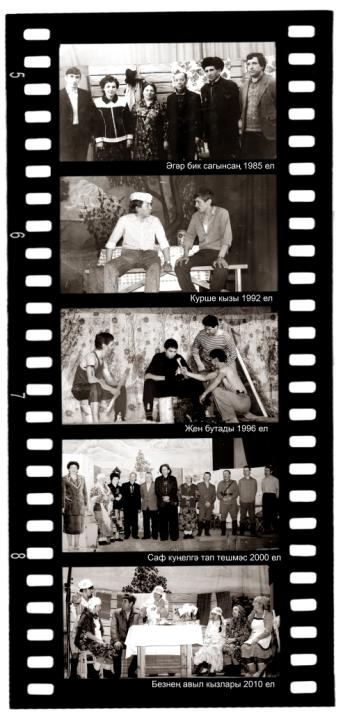 Факт № 4
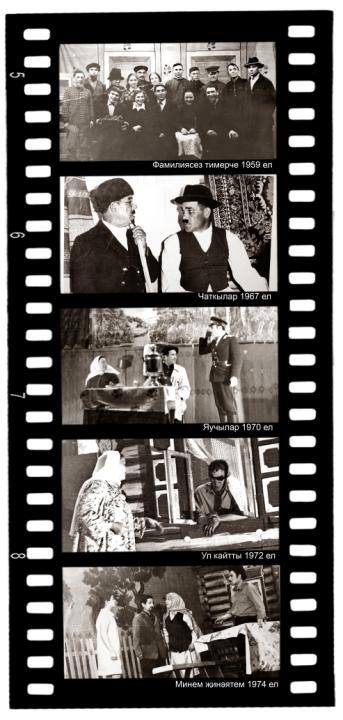 В селе Камышла Камышлинского района действует Камышлинский татарский народный театр, которому 96 лет! Наш театр является одним из старейших самодеятельных театров России.
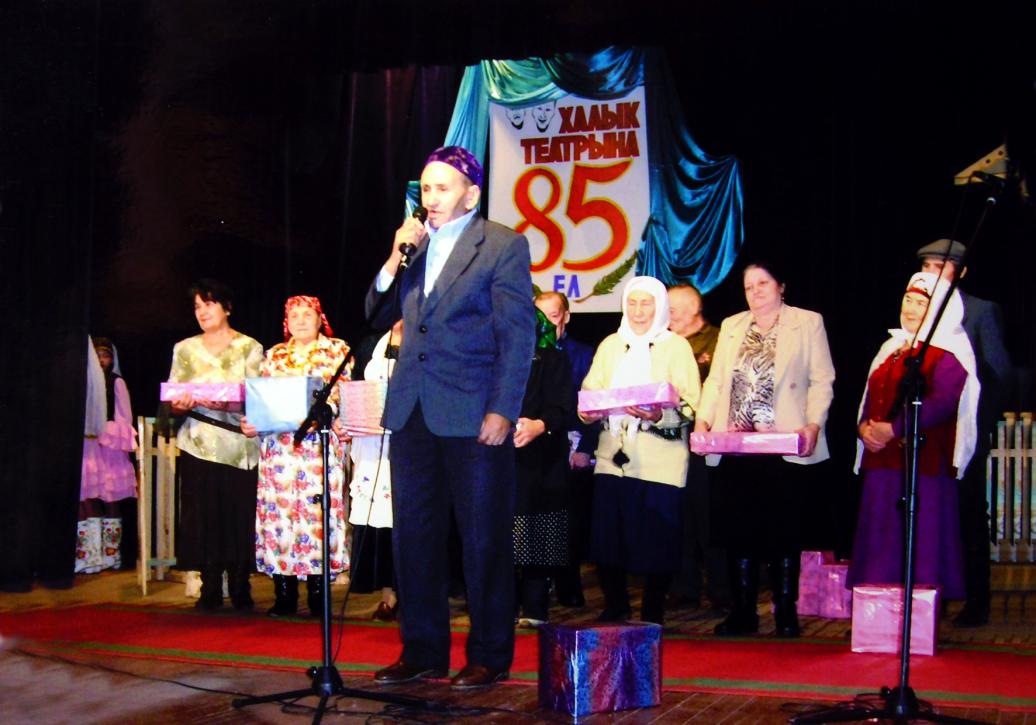 Мой прадедушка – Мухтабар Тухбатшин - самый известный артист Камышлинского театра: участник Великой отечественной войны, за 50 лет сыграл в театре 121 ролль.
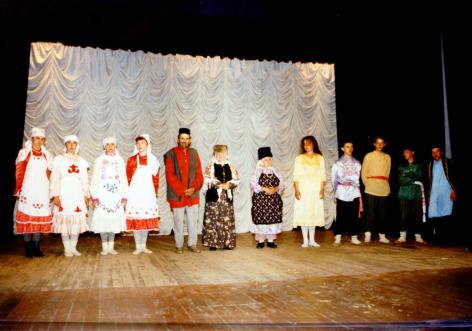 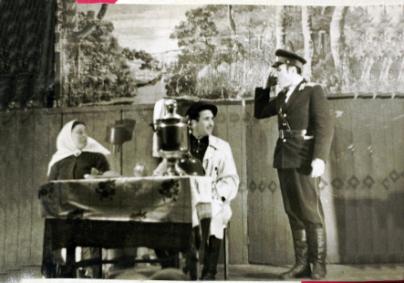 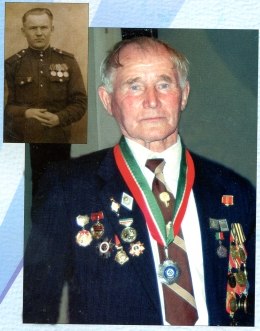 Факт № 5
Матвеев Василий Романович - человек-легенда, ветеран Великой Отечественной войны — лыжник, неоднократный чемпион СССР, 4-кратный чемпион Европы (в Бельгии и Голландии) и 3-кратный чемпион Всемирных игр (в США) среди ветеранов.
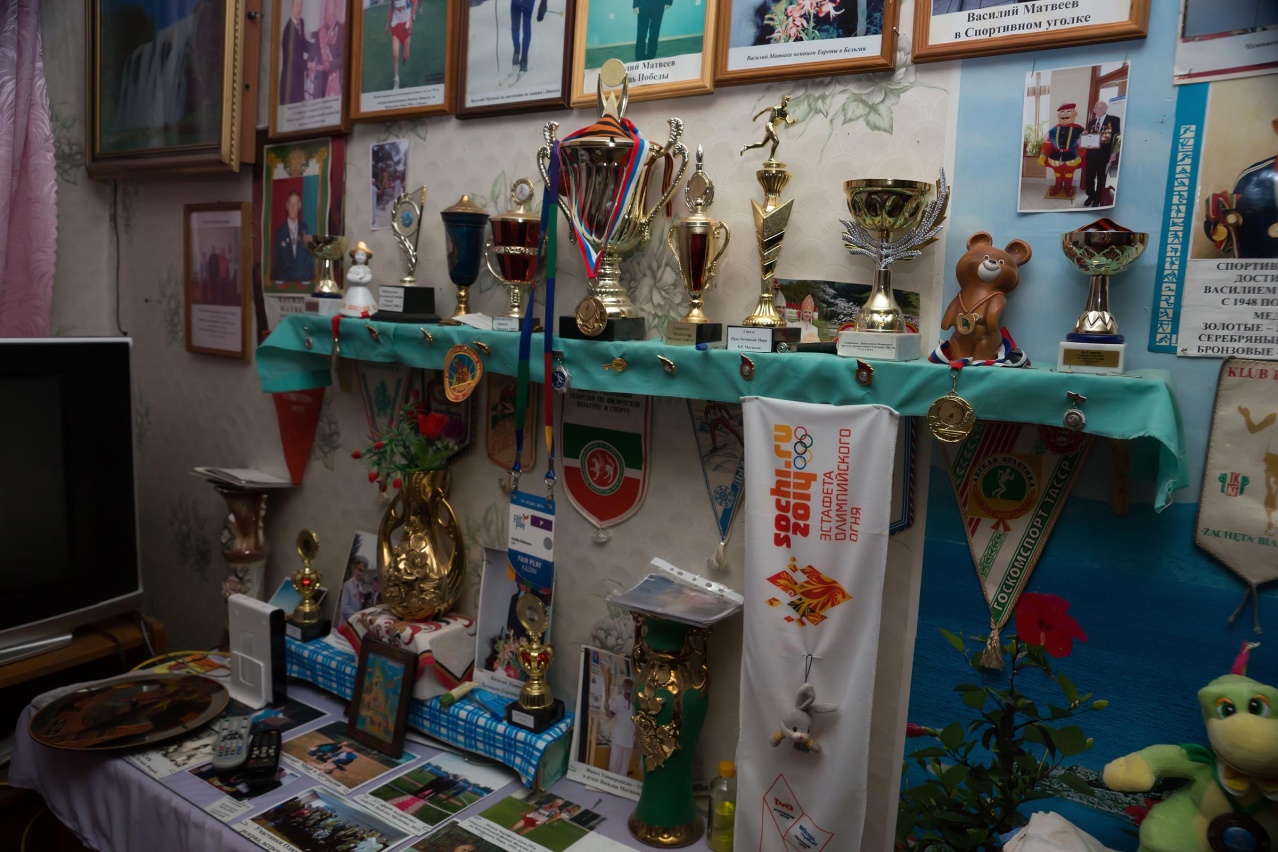 В его коллекции — 251 золотая, 59 серебряные, 40 бронзовых медалей.
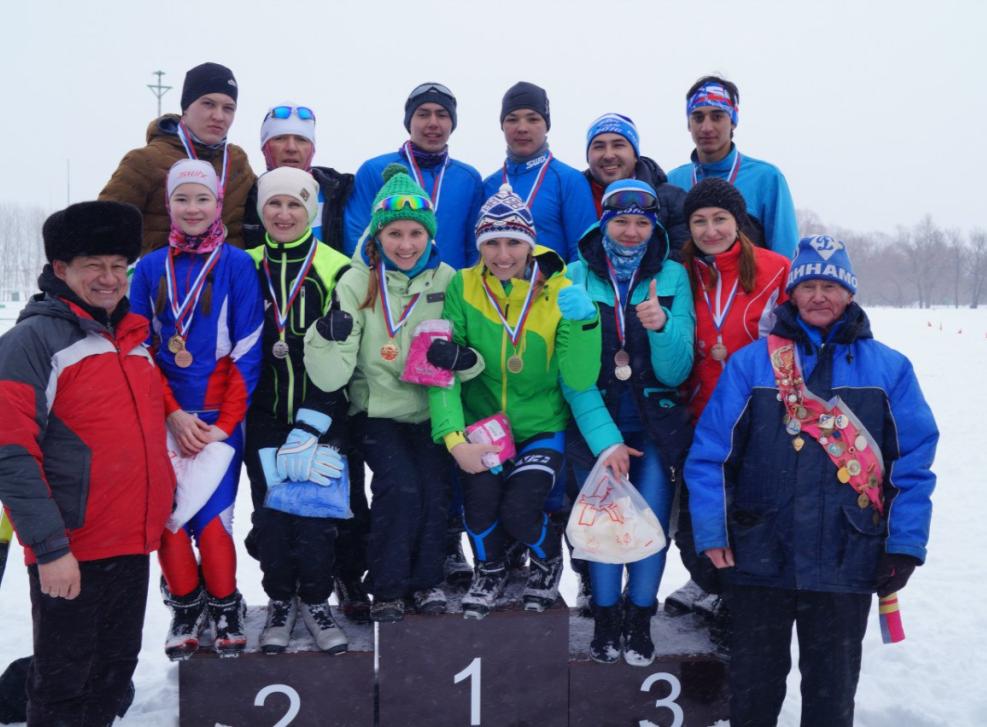 Лыжные гонки в с. Камышла на приз 
                                             В.Р. Матвеева
Факт № 6
Танец «Ярмак Вагы» (в переводе от татарского – ««Ермаковская дробь»). Особенности и тонкости этого уникального танца могут передать только истинные жители с. Старое Ермаково Камышлинского района. По преданиям, ещё в царские времена аксакалы этого села проверяли на ловкость уходящих на военную службу 
                                                            молодых парней –                         
                                                            рекрутов. Старики с        
                                                            длинными                         
                                                            кнутами хлестали по   
                                                            ногам рекрутов, а те, в 
                                                            свою очередь, 
                                                            подпрыгивали и  						       старались увернуться 	                                                  от больно жалящих                             
                                                             ударов хлыста.
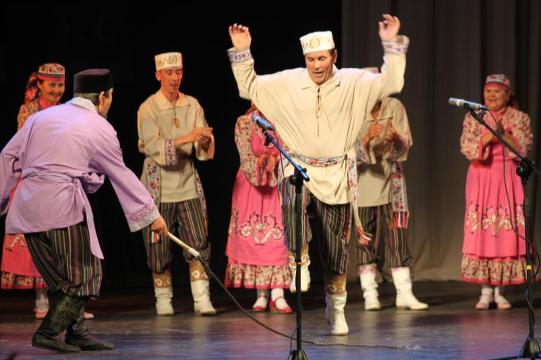 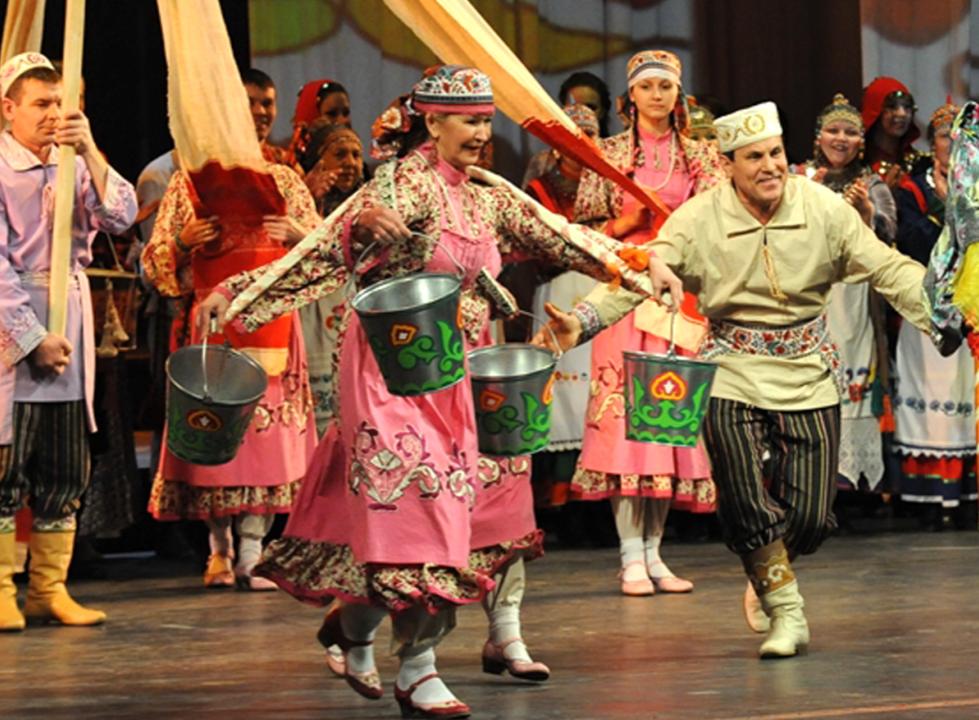 Танец «Ярмак Вагы» является коронным номером народного фольклорного коллектива "Ак каен" («Белая Береза»).
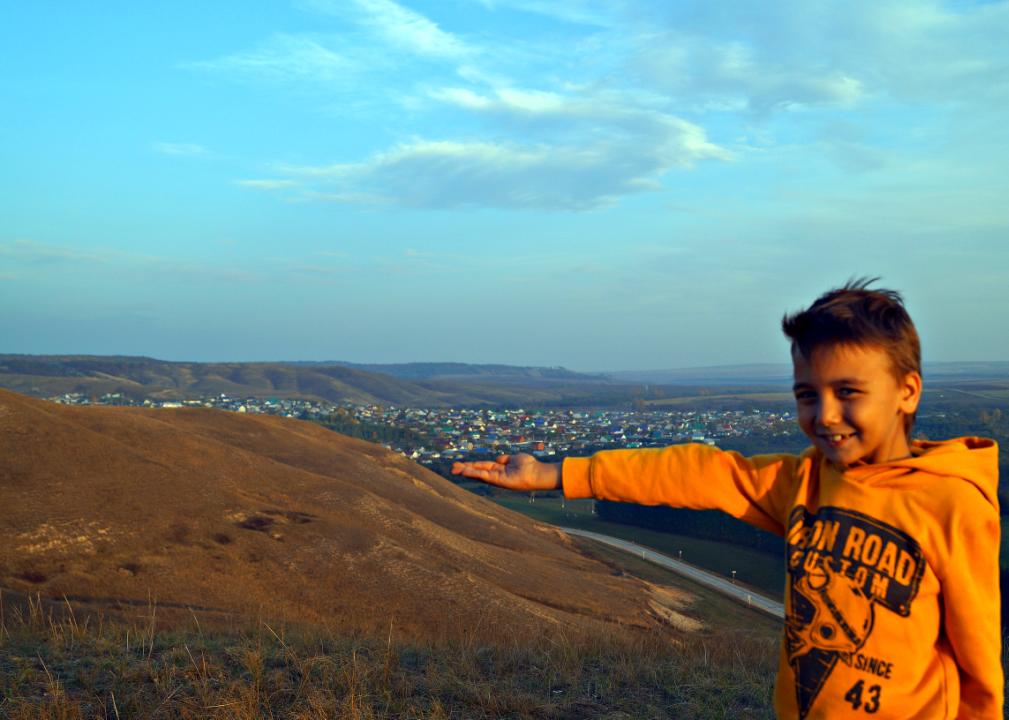 Горжусь тобой, о Камышлинская земля!
Ты голосов, наречий и надежд полна.
Здесь мой народ!
Мой мир!
Моя страна!
Мы единая Россия!
Мы едины!
И судьба у нас одна!